ΑΝΑΝΕΩΣΙΜΕΣ ΠΗΓΕΣ ΕΝΕΡΓEΙΑΣ
ΘΑΝΑΣΗΣ
ΠΟΥΡΝΑΡΑΣ
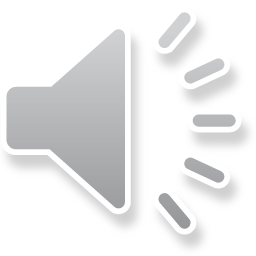 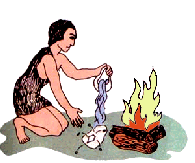 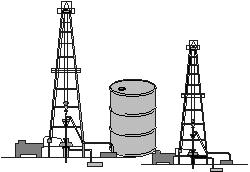 ΑΝΑΝΕΩΣΙΜΕΣ ΠΗΓΕΣ ΕΝΕΡΓΕΙΑΣ
ΗΛΙΑΚΗ ΕΝΕΡΓΕΙΑ
ΑΙΟΛΙΚΗ ΕΝΕΡΓΕΙΑ
ΥΔΡΟΗΛΕΚΤΡΙΚΗ ΕΝΕΡΓΕΙΑ
Η ΕΝΕΡΓΕΙΑ  ΚΥΜΑΤΩΝ ΡΕΥΜΑΤΩΝ ΚΑΙ ΩΚΕΑΝΩΝ 
Η ΕΝΕΡΓEΙΑ ΒΙΟΜΑΖΑΣ
Η ΓΕΩΘΕΡΜΙΚΗ ΕΝΕΡΓEIΑ
ΗΛΙΑΚΗ  ΕΝΕΡΓΕΙΑ
ΦΩΤΟΒΟΛΤΑΪΚΕΣ ΣΤΕΓΕΣ 
ΦΩΤΟΒΟΛΤΑΪΚΑ ΣΕ ΠΑΡΚΑ ΚΑΙ ΣΕ ΧΩΡΑΦΙΑ
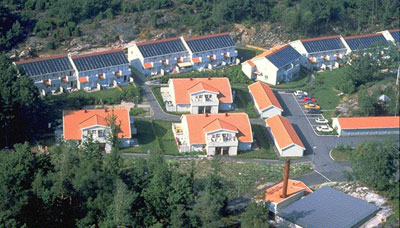 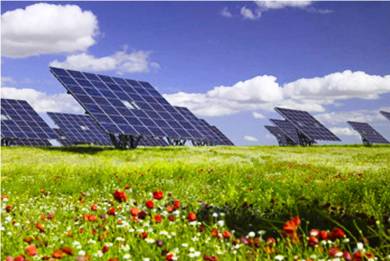 ΘΑΝΑΣΗΣ ΠΟΥΡΝΑΡΑΣ Α ΤΑΞΗ ΓΥΜΝΑΣΙΟΥ ΑΝΩ ΚΩΜΗΣ ΣΧ. 2014-2015